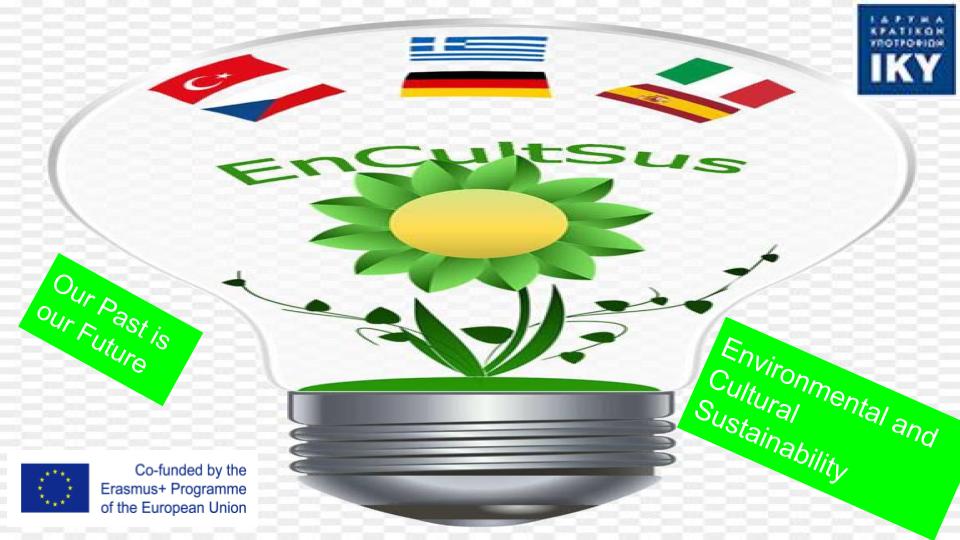 RES across our countries
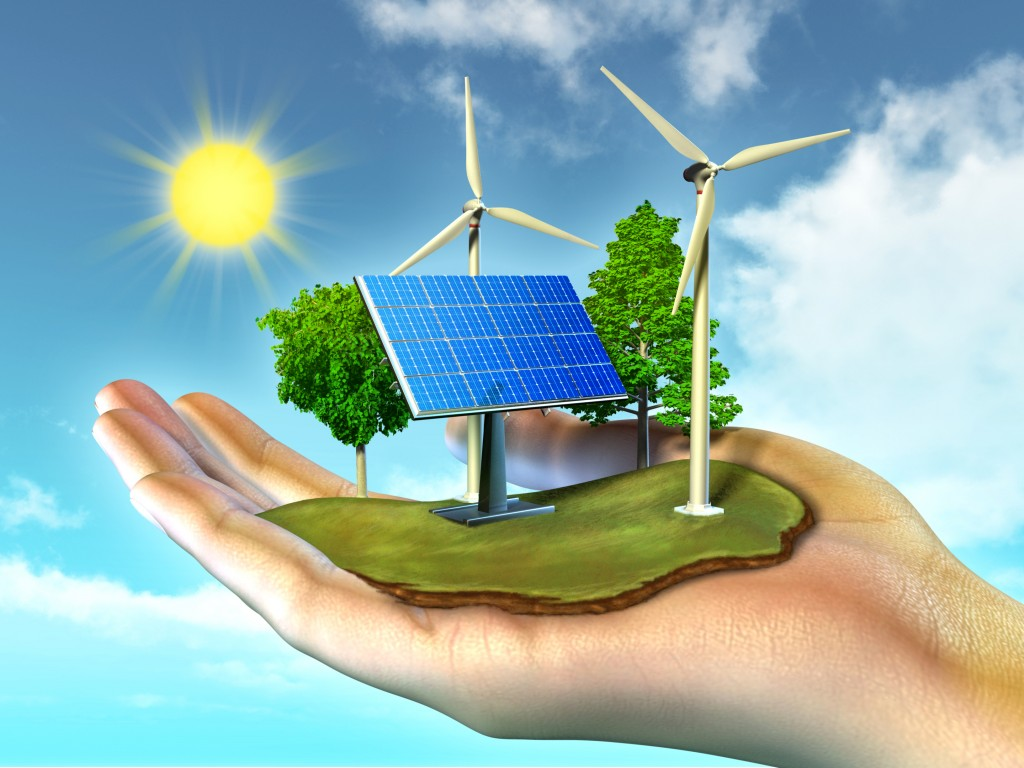 [Speaker Notes: Ανανεώσιμες πηγές ενέργειας]
ADVANTAGES OF Renewable Energy
Clean Energy Sources 
Enhance country's economy 
Contribute to European (and national) energy independence 
They are inexhaustible
[Speaker Notes: Πλεονεκτήματα της ανανεώσιμης ενέργειας

Καθαρές πηγές ενέργειας
Συμβάλουν στην Ευρωπαϊκή και εθνική ενεργειακή ανεξαρτησία
Είναι ανεξάντλητες]
RENEWABLE ENERGIES
BIOMASS
SOLAR
WIND                                              
GEOTHERMAL
HYDRODYNAMIC
WAVE AND TIDAL ENERGY
HYDROGEN
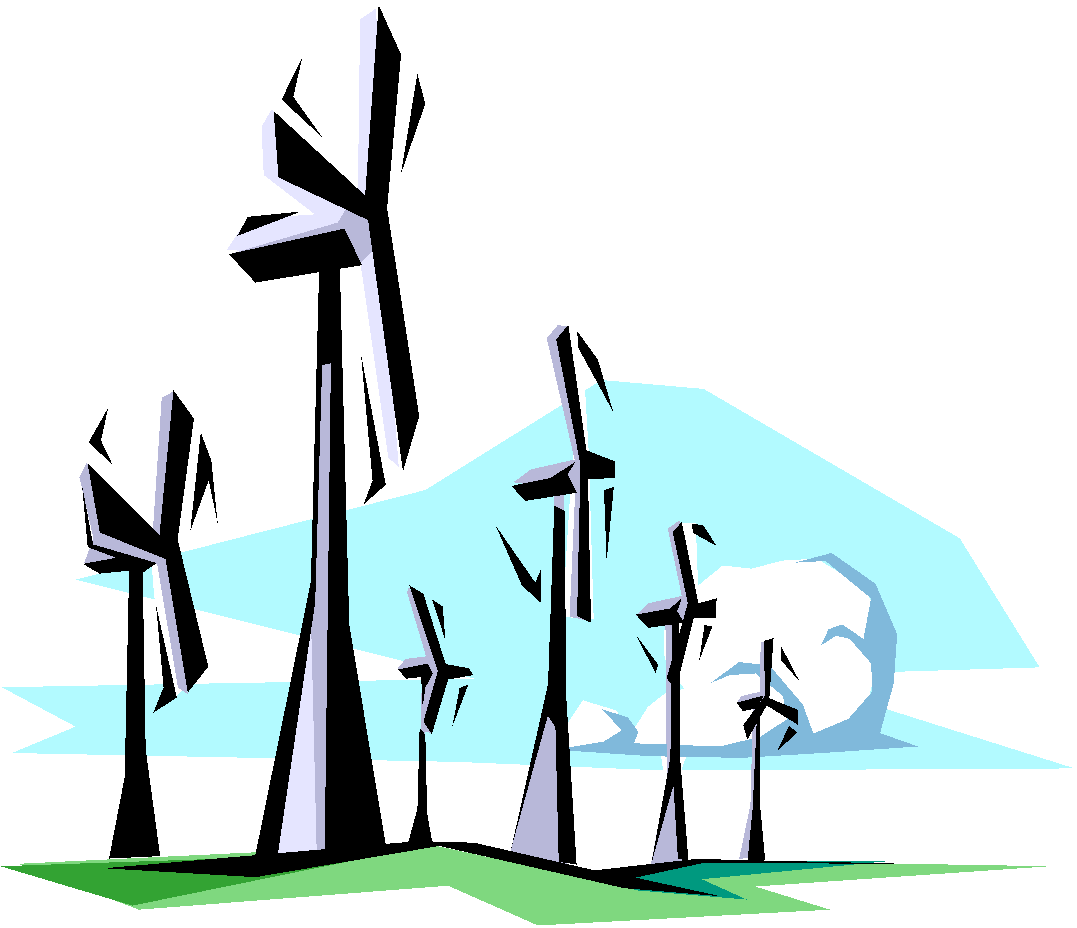 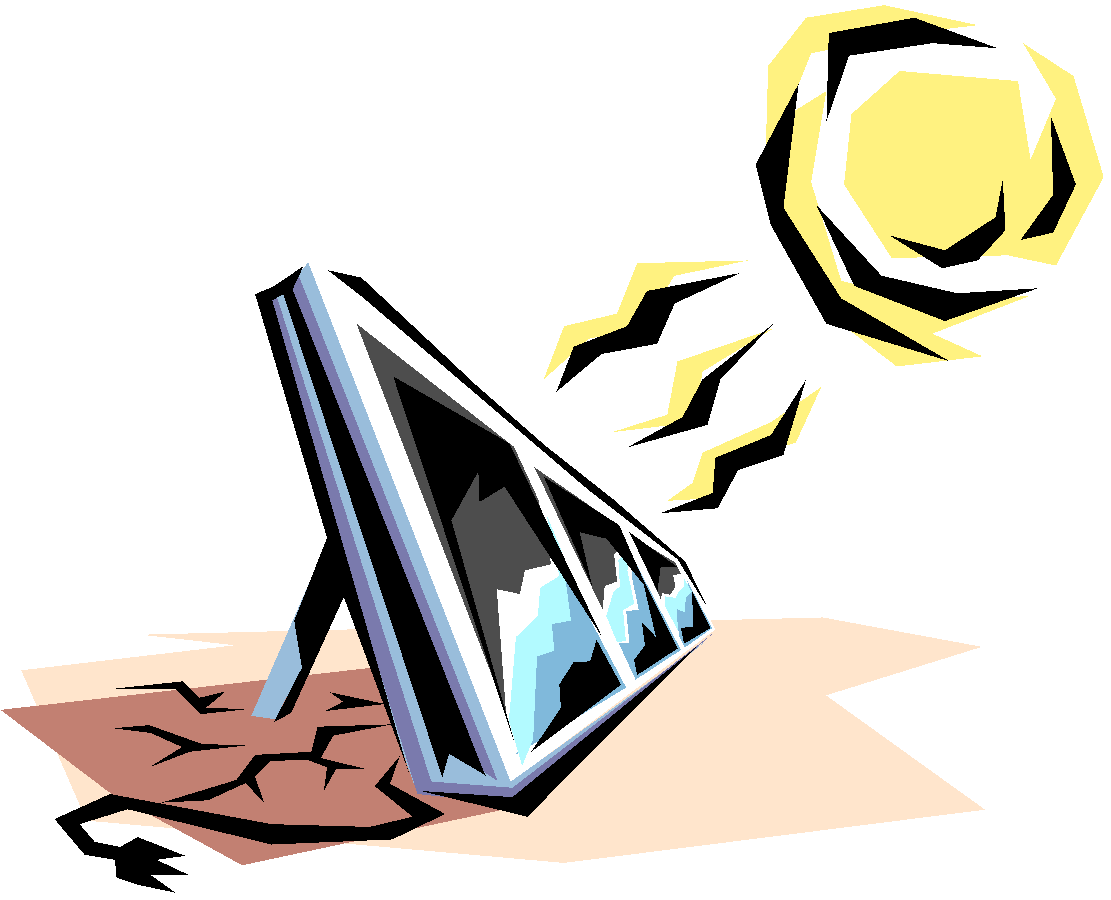 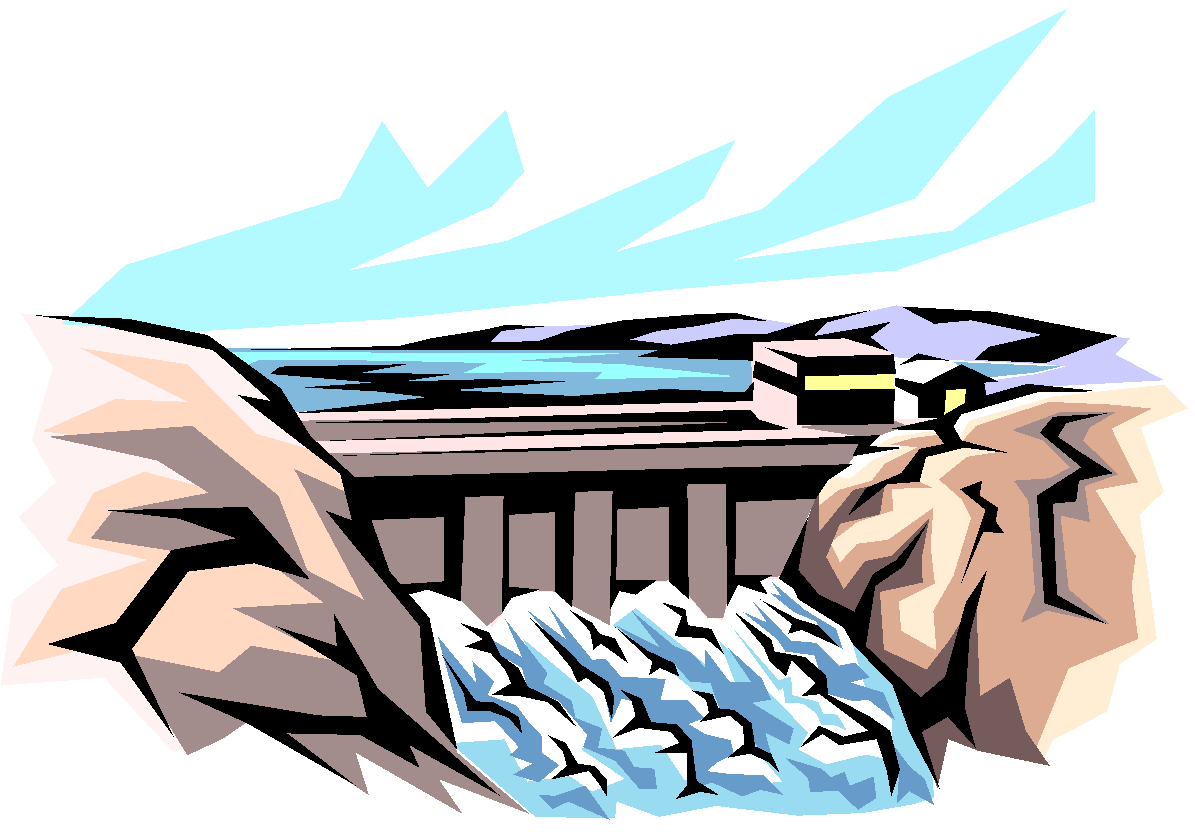 [Speaker Notes: Ανανεώσιμες ενέργειες:
Βιομάζα
Ηλιακή ενέργεια
Αιολική ενέργεια
Γεωθερμική ενέργεια
Υδροδυναμική ενέργεια
Ενέργεια από το κύμα και την παλίρροια
Ενέργεια υδρογόνου]
BIOMASS
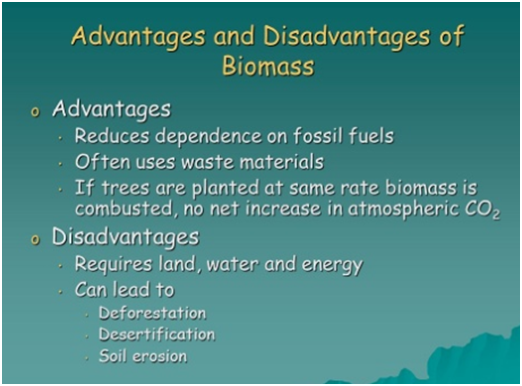 [Speaker Notes: Πλεονεκτήματα και μειονεκτήματα της βιομάζας
Πλεονεκτήματα
Μειώνεται η εξάρτηση από τα ορυκτά καύσιμα
Συχνά χρησιμοποιούνται απόβληταΕάν τα δέντρα φυτεύονται με τον ίδιο ρυθμό που χρησιμοποιείται η βιομάζα, τότε το διοξείδιο του άνθρακα στην ατμόσφαιρα παραμένει σταθερό 
Μειονεκτήματα Απαιτεί μεγάλες ποσότητες νερού και ενέργειας Μπορεί να οδηγήσει σε Αποψίλωση των δασών Ερημοποίηση Διάβρωση του εδάφους]
BIOMASS across our countries
[Speaker Notes: Εδώ βλέπουμε τα κράτη που έχουν βιομάζα και το ποσοστό της βιομάζας από τη συνολική ανανεώσιμη ενέργεια στις χώρες που συνεργαζόμαστε
Παρατηρούμε ότι σε όλες τις παραπάνω χώρες υπάρχει βιομάζα με το μεγαλύτερο ποσοστό να βρίσκεται στην Ισπανία.]
SOLAR ENERGY
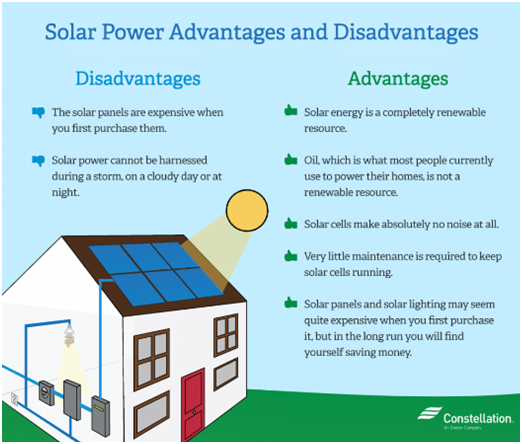 [Speaker Notes: Είναι ακριβά και δεν δουλεύουν αν δεν υπάρχει ήλιος

Είναι 100 τις 100 εντελώς ανανεώσιμη πηγή ενέργειας
Το πετρέλαιο που χρησιμοποιείται στα περισσότερα νοικοκυριά δεν είναι ανανεώσιμη πηγή ενέργειας
Τα ηλιακά πάνελ δεν κάνουν καθόλου θόρυβο κατά τη λειτουργία τους
Δεν απαιτείται συχνή συντήρηση αυτό βέβαια είναι ανάλογο με τα πάνελ, τα καλύτερα πάνελ έχουν μεγάλη διάρκεια ζωής και λιγότερη συντήρηση

Στην αρχή η αγορά τους είναι ακριβή αλλά όσο περνάει ο καιρός]
SOLAR ENERGY across our countries
WIND POWER
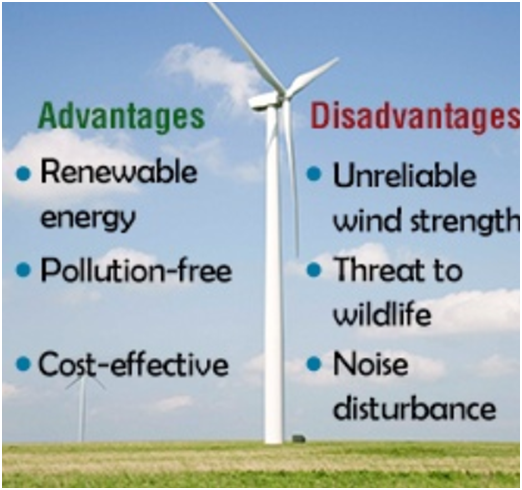 WIND POWER across our countries
GEOTHERMAL
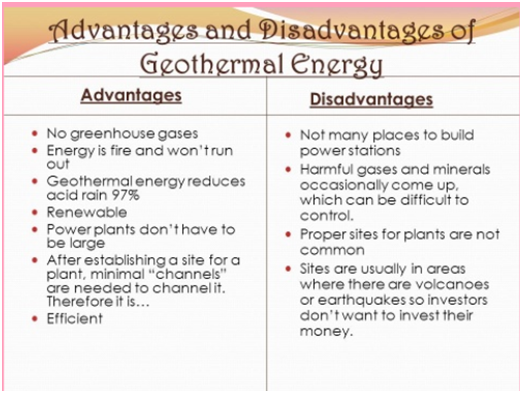 [Speaker Notes: Πλεονεκτήματα
Δεν υπάρχουν αέρια θερμοκηπίου Η ενέργεια είναι πυρκαγιά και κέρδος έξω Η γεωθερμική ενέργεια μειώνεται όξινη βροχή 97% Ανανεώσιμος Οι σταθμοί παραγωγής ενέργειας δεν χρειάζεται να να είναι μεγάλο Μετά την εγκατάσταση μιας ιστοσελίδας για ένα εγκαταστάσεις, ελάχιστα "κανάλια" για να το διοχετεύσετε. Ως εκ τούτου είναι ... Αποτελεσματικός

Μειονεκτήματα
Δεν υπάρχουν πολλά μέρη για να οικοδομήσουμε σταθμών ηλεκτροπαραγωγής Επιβλαβή αέρια και μέταλλα περιστασιακά έρχονται, η οποία μπορεί να είναι δύσκολη έλεγχος Οι κατάλληλες τοποθεσίες για τα φυτά δεν είναι κοινός Οι τοποθεσίες είναι συνήθως σε περιοχές όπου υπάρχουν ηφαίστεια ή σεισμούς έτσι οι επενδυτές δεν θέλουν να επενδύσουν χρήματα]
GEOTHERMAL across our countries
HYDROELECTRIC ENERGY
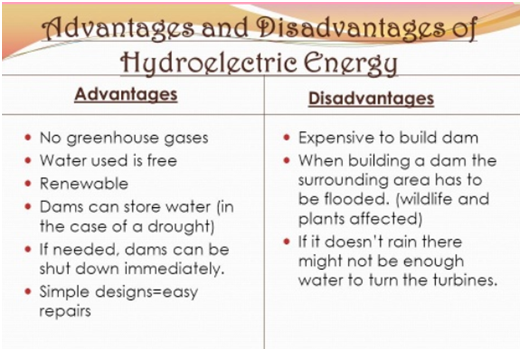 [Speaker Notes: Δεν υπάρχουν αέρια θερμοκηπίου Το νερό που χρησιμοποιείται είναι δωρεάν Ανανεώσιμος Τα φράγματα μπορούν να αποθηκεύσουν νερό μέσα περίπτωση ξηρασίας) Αν χρειαστεί, μπορεί να υπάρχουν φράγματα κλείστε αμέσως. Απλά σχέδια εύκολη επισκευές Ακριβά για την κατασκευή φράγματος Κατά την κατασκευή ενός φράγματος το η γύρω περιοχή πρέπει να να πλημμυρίσει.  (άγρια ​​φύση και φυτά που έχουν προσβληθεί) Αν δεν βρέχει εκεί ίσως να μην είναι αρκετό νερό για τη μετατροπή των στροβίλων.]
HYDROELECTRIC ENERGY across our countries
[Speaker Notes: Υδροηλεκτρική ενέργεια]
WAVE AND TIDAL ENERGY
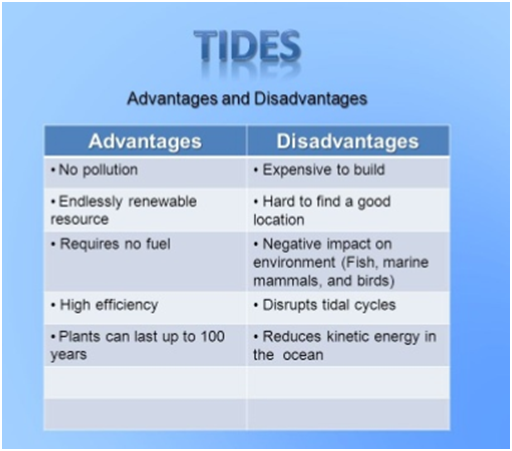 [Speaker Notes: Δεν υπάρχει ρύπανση Ανανεώσιμη πόρος Δεν απαιτεί καύσιμο Υψηλής απόδοσης Τα φυτά μπορούν να διαρκέσουν έως και 100 χρόνια Μειονεκτήματα Αξίζει να χτιστεί Είναι δύσκολο να βρεις ένα καλό τοποθεσία Αρνητικές επιπτώσεις στο περιβάλλον (ψάρια, θαλάσσια θηλαστικά και πτηνά) Διαταράσσει τους παλιρροιακούς κύκλους Μειώνει την κινητική ενέργεια στο ο ωκεανός]
WAVE AND TIDAL ENERGY across our countries
[Speaker Notes: Το συνολικό ποσοστό από τις ανανεώσιμες πηγές ενέργειας
Ανά χώρα
Ενέργεια κυμάτων και παλίρροιας]
HYDROGEN ENERGY
Advantages of Hydrogen Energy
It’s a renewable energy source and bountiful in supply
It practically a clean energy source
Hydrogen energy is non-toxic
Disadvantages of Hydrogen Energy
Hydrogen energy is expensive
It’s not the safest source of energy
Hydrogen energy cannot sustain the population
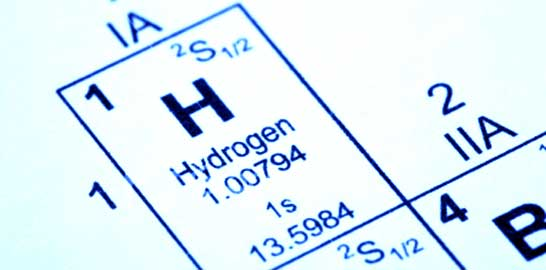 [Speaker Notes: Πλεονεκτήματα της ενέργειας υδρογόνου Είναι μια ανανεώσιμη πηγή ενέργειας και ευημερούσα στην προσφορά Είναι πρακτικά μια καθαρή πηγή ενέργειας Η ενέργεια του υδρογόνου είναι μη τοξική



Μειονεκτήματα της ενέργειας υδρογόνου Η ενέργεια του υδρογόνου είναι δαπανηρή Δεν είναι η ασφαλέστερη πηγή ενέργειας Η ενέργεια του υδρογόνου δεν μπορεί να διατηρήσει τον πληθυσμό]
HYDROGEN ENERGY across our countries
[Speaker Notes: Ενέργεια υδρογόνου στις χώρες]
Future Prospects
The investment prospects in the energy sector of SE Europe over the next 10 years can only be described as positive.  In terms of planned investments, a group of five countries (i.e. Turkey, Bulgaria, Romania, Serbia, Greece) appear to be moving much faster than others in attracting the needed investment for a variety of energy projects, while progress in the rest of the countries is moving more slowly.
[Speaker Notes: Οι επενδυτικές προοπτικές στον ενεργειακό τομέα της ΝΑ Ευρώπης κατά τα επόμενα 10 χρόνια μπορούν να χαρακτηριστούν ως θετικές.  Όσον αφορά τις προγραμματισμένες επενδύσεις, μια ομάδα πέντε χωρών (δηλαδή η Τουρκία, η Βουλγαρία, η Ρουμανία, η Σερβία και η Ελλάδα) φαίνεται να κινούνται πολύ ταχύτερα από άλλες για την προσέλκυση των απαιτούμενων επενδύσεων σε διάφορα ενεργειακά έργα, ενώ η πρόοδος στα υπόλοιπα  χώρες κινείται πιο αργά.]